Compact Line Array Subwoofer Speaker
CPA412B
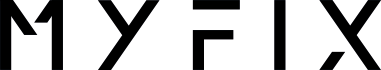 Professional Line Array Speaker System
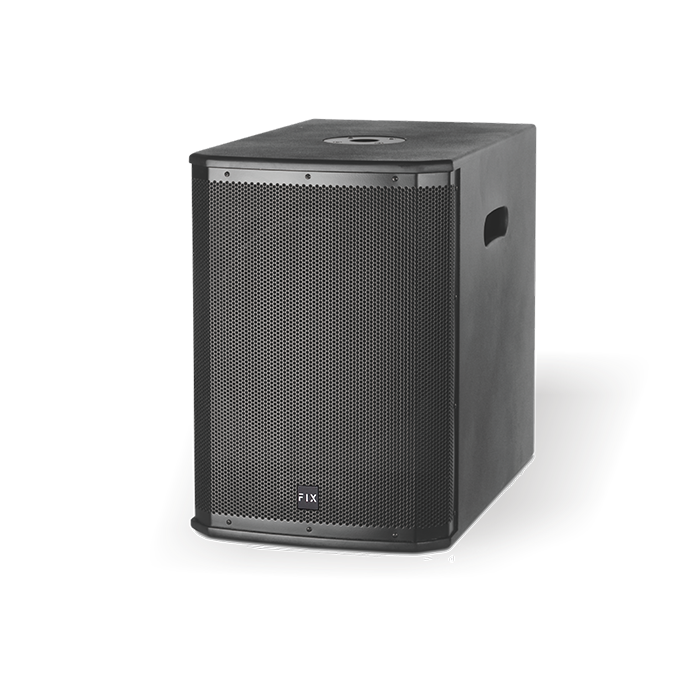 FEATURE
75mm 보이스 코일, 하이 다이내믹 12 인치 우퍼를 사용하는 서브 우퍼
단독으로 스택가능하며, CPA104, CPA203과 결합하여 스택 설치 가능
SPECIFICATION
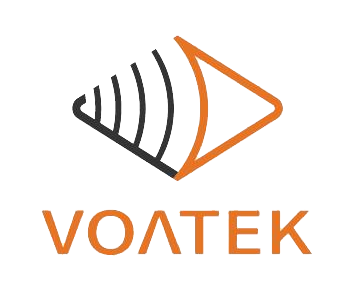 경기도 성남시 분당구 판교로 723(분당테크노파크) B동 604-2호  
TEL  : 031-709-1061 / FAX : 031-709-1062